Fig. 6.  Graphical representation of the compromise. Projection of all the samples (dots) and months barycentre on the ...
J Plankton Res, Volume 24, Issue 10, October 2002, Pages 993–1008, https://doi.org/10.1093/plankt/24.10.993
The content of this slide may be subject to copyright: please see the slide notes for details.
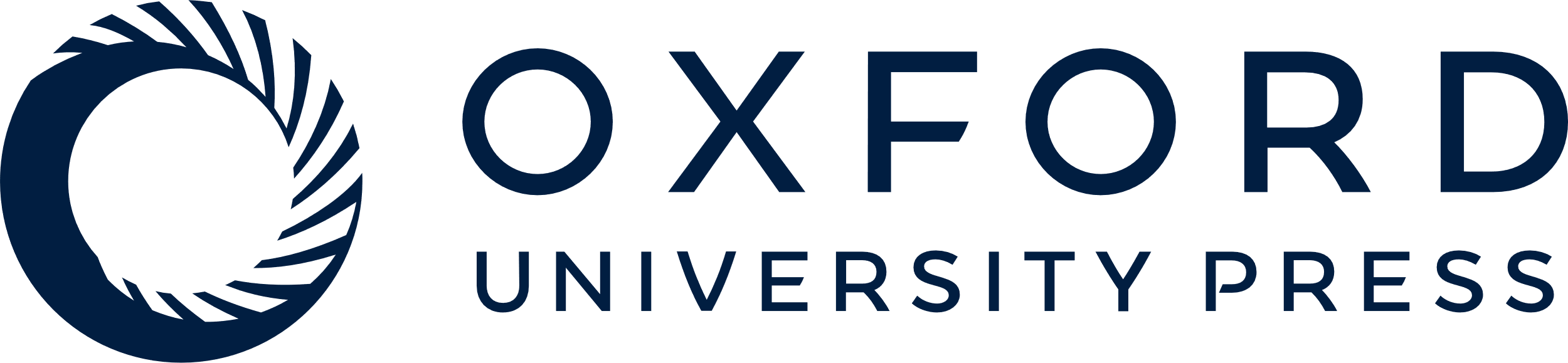 [Speaker Notes: Fig. 6.  Graphical representation of the compromise. Projection of all the samples (dots) and months barycentre on the planes made by axes I–II and axes I–III.


Unless provided in the caption above, the following copyright applies to the content of this slide: © Oxford University Press 2002]